BIG 
OR 
SMALL?
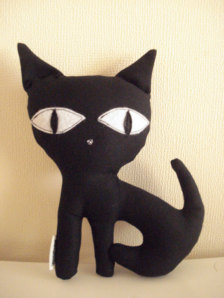 Посмотри на картинку, прочти предложение  и выбери правильное слово.
It’s got big/small eyes.
It’s got big eyes.
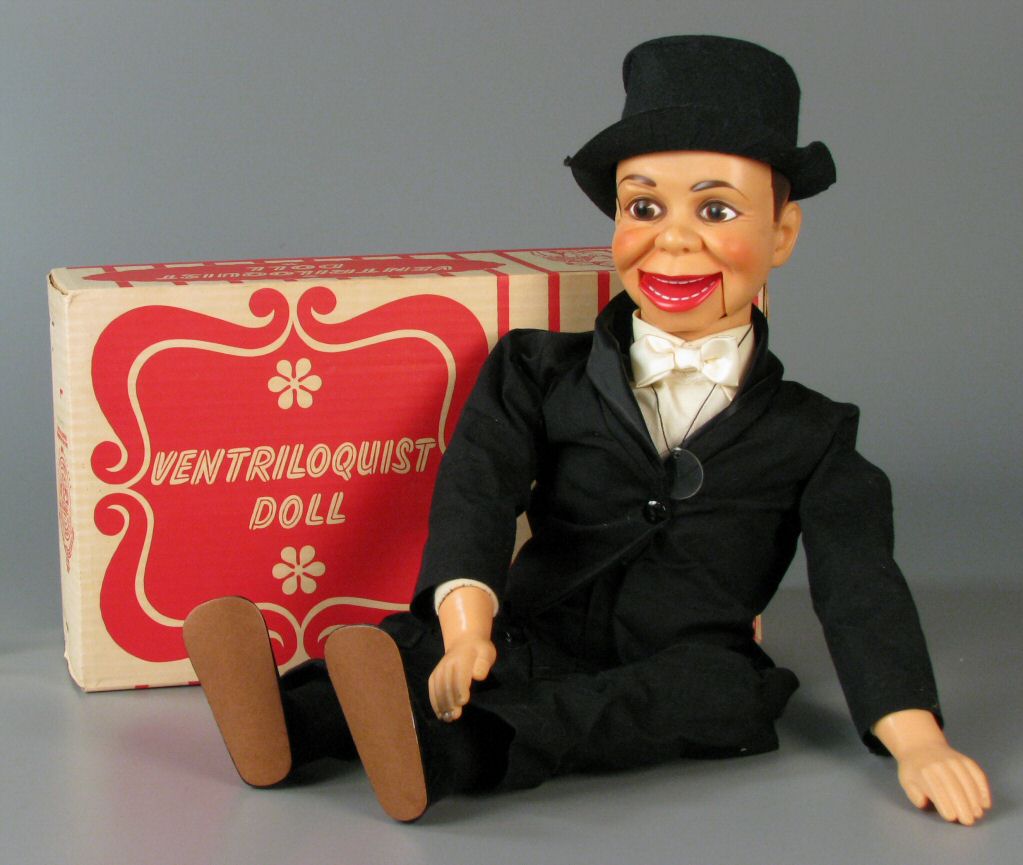 He’s got a big/small mouth.
He’s got a big mouth.
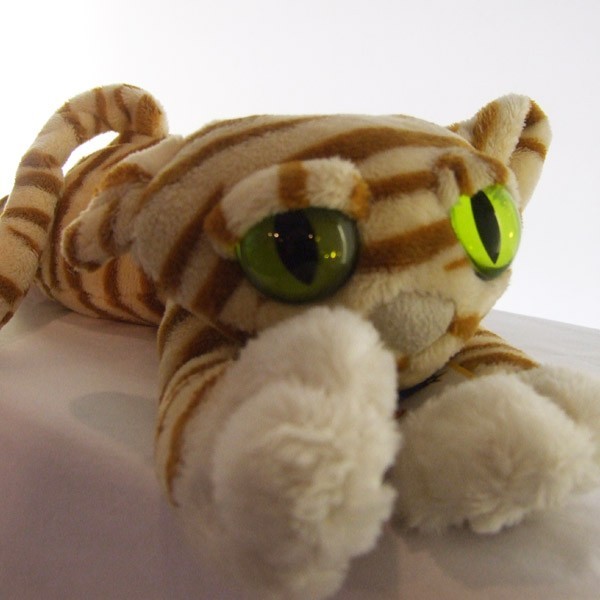 It’s got big eyes.
It’s got big ears/eyes.
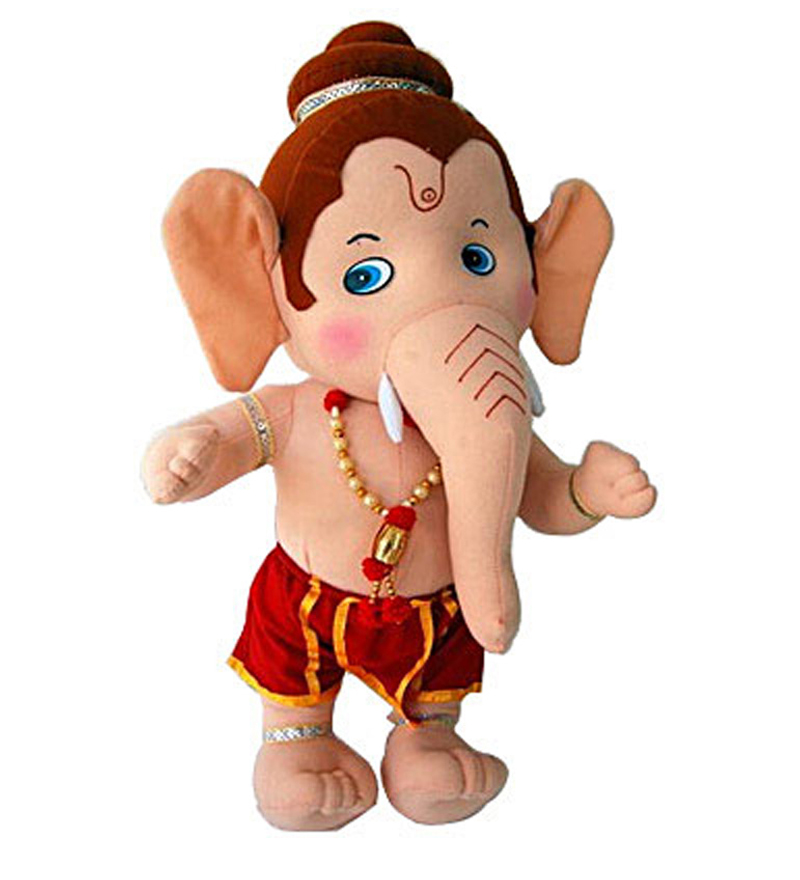 It’s got a big nose and big ears.
It’s got a big/small nose and big/small ears.
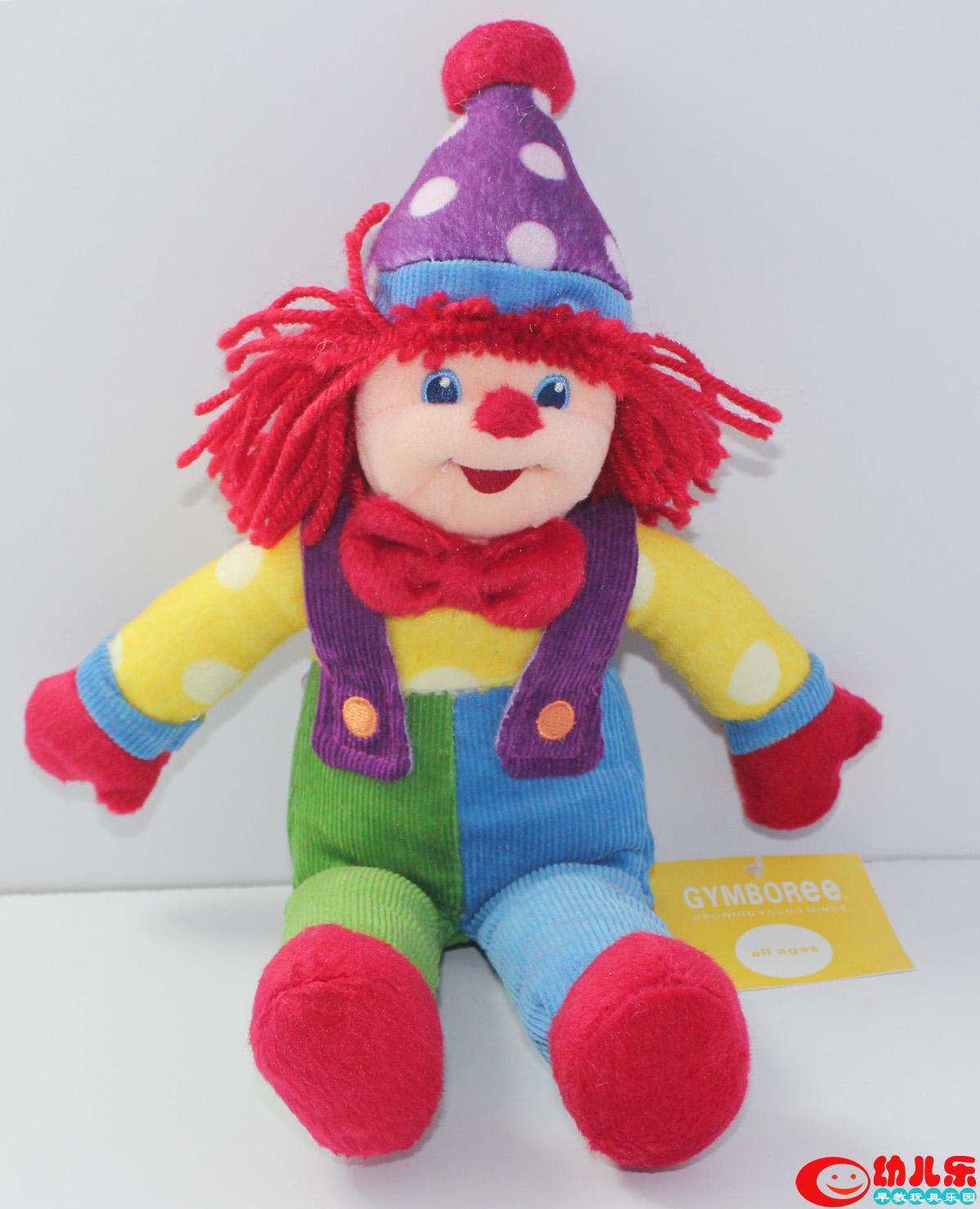 He’s got big/small  blue eyes and a small  red/pink nose.
He’s got small  blue eyes and a small  red nose.
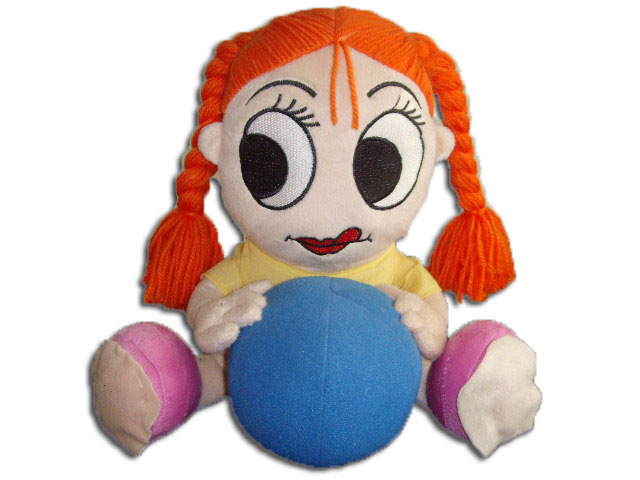 Посмотри на картинку и вставь 
в предложение недостающие слова.
She’s got …. eyes  and …. ears.
She’s got big eyes  and small ears.
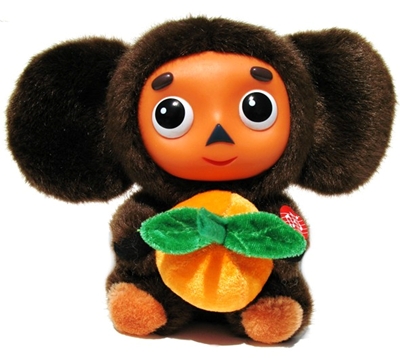 It’s got a …. nose and …. ears.
It’s got a small nose and big ears.
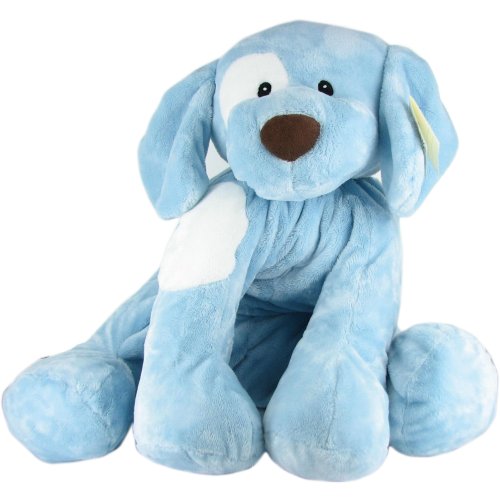 It’s got small eyes and big ears.
It’s got small eyes/ears and big eyes/ears.
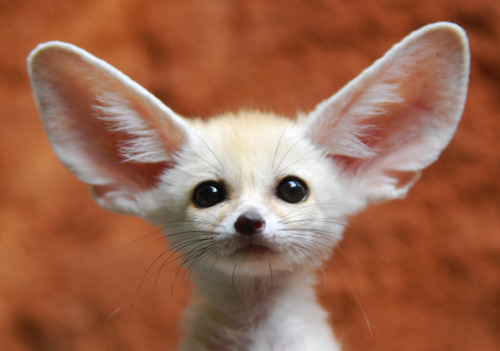 Посмотри на 
картинку и вставь 
в предложение недостающее слово.
It’s got … ears.
It’s got big ears.
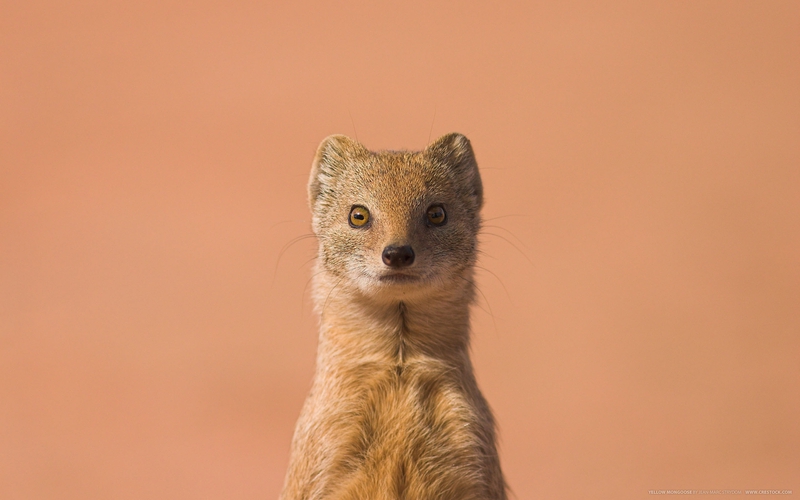 It’s got … ears.
It’s got small ears.
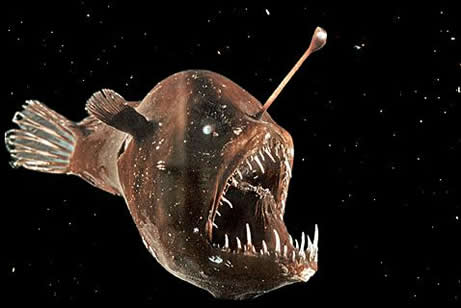 It’s got a …. mouth.
It’s got a big mouth.
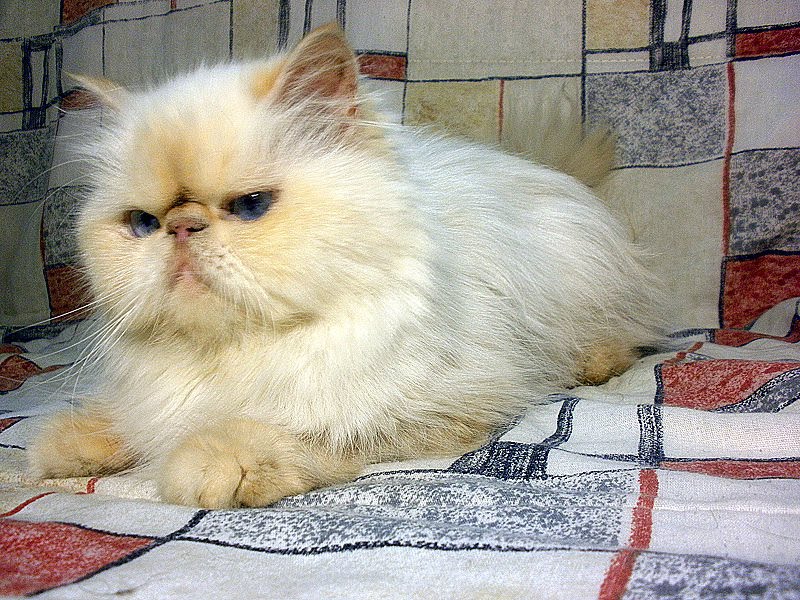 It’s got a ……. nose and… ears.
It’s got a small nose andsmall ears.
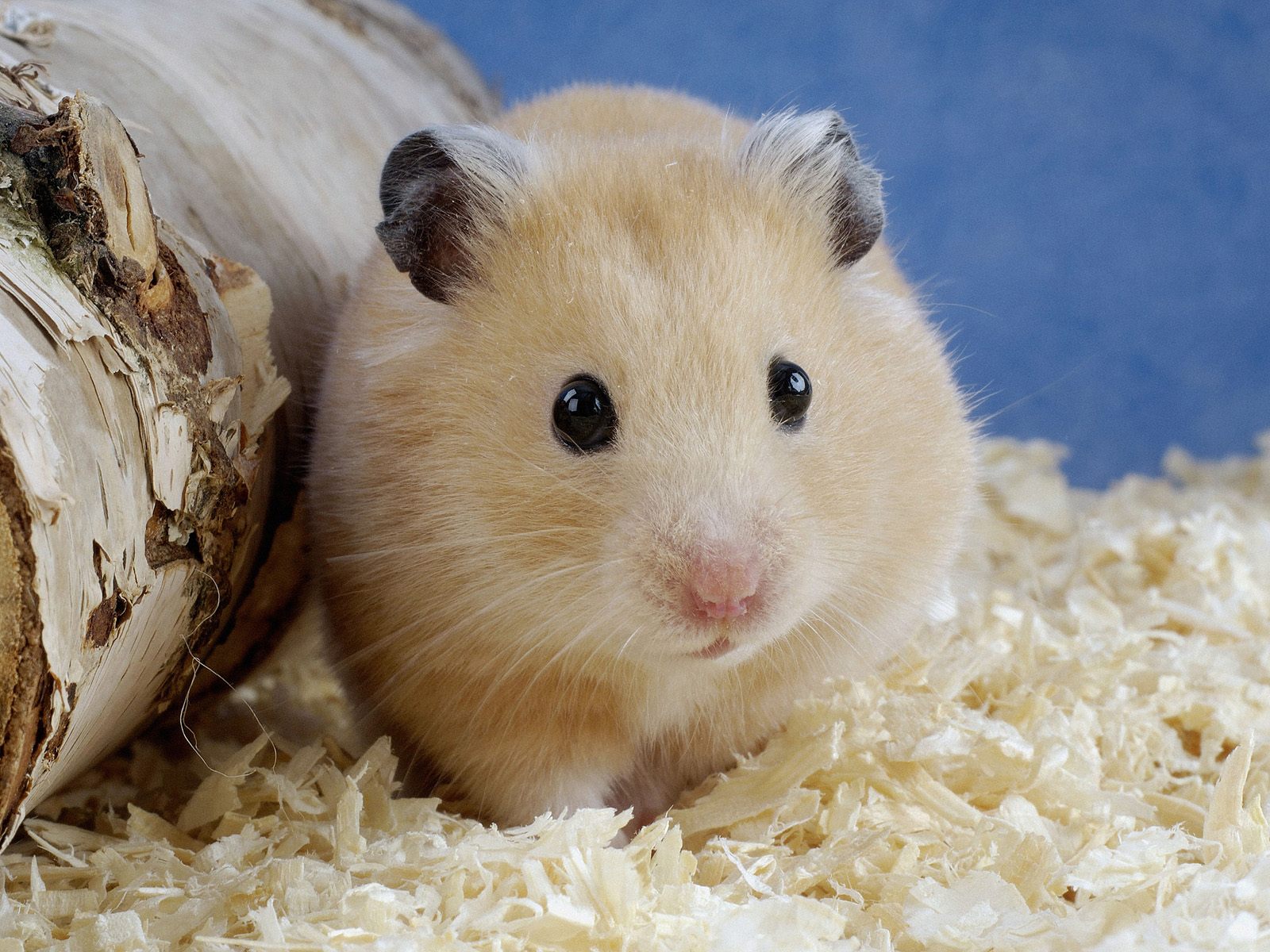 It’s got a small nose, 
small eyes and  small ears.
It’s got a …. nose, .… eyes  and …. ears.
Посмотри на картинку и заверши предложение.
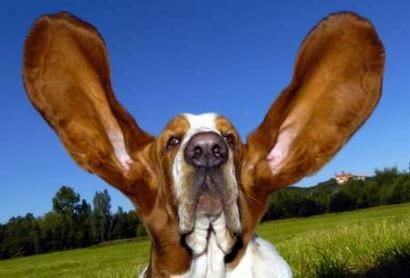 It’s got ….
It’s got big ears.
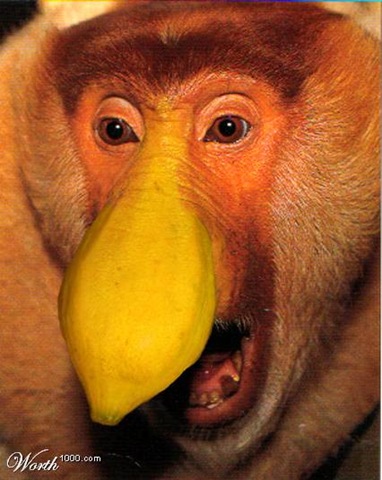 It’s got a ….
It’s got a big nose.
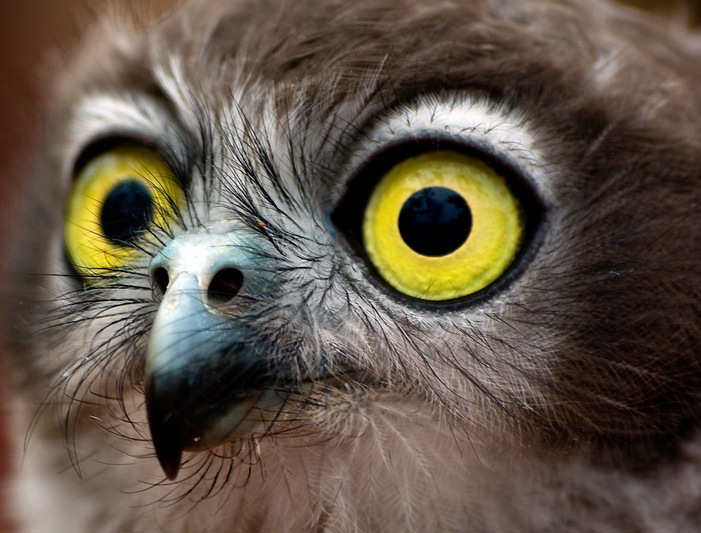 It’s got ….
It’s got big eyes.
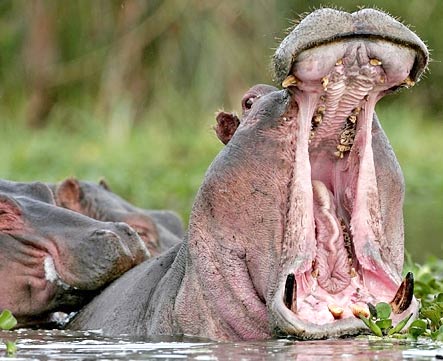 It’s got a ….
It’s got a big mouth.
WELL DONE!THE END